Fig. 3. Total serum magnesium is present in three different states. Because of different measurement methods, results ...
Clin Kidney J, Volume 5, Issue Suppl_1, February 2012, Pages i3–i14, https://doi.org/10.1093/ndtplus/sfr163
The content of this slide may be subject to copyright: please see the slide notes for details.
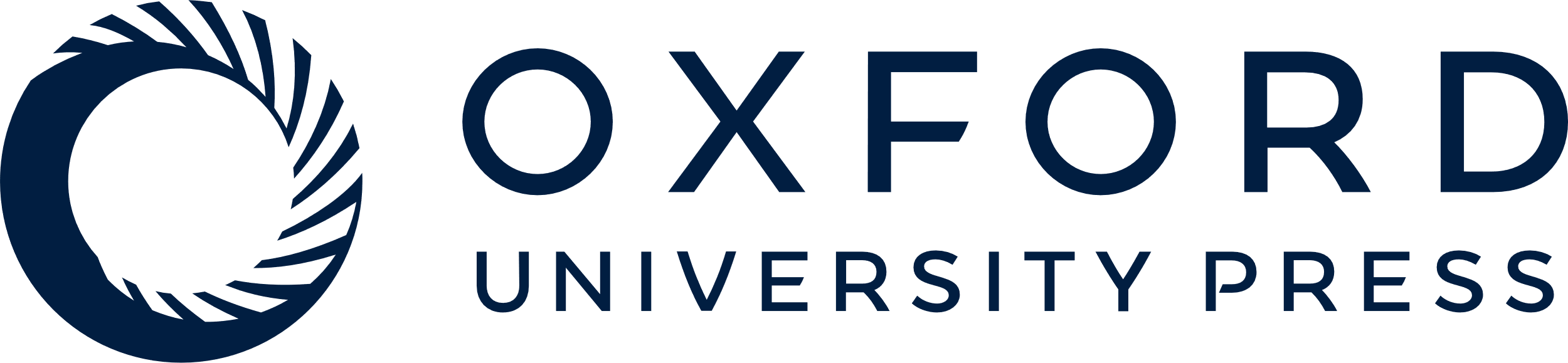 [Speaker Notes: Fig. 3. Total serum magnesium is present in three different states. Because of different measurement methods, results published for each state of serum magnesium vary considerably. Therefore, a range for every state is provided [7, 21, 23–24]. For additional data, please see also Tables 1 and 2 in the article by Cunningham et al. [28] in this supplement.


Unless provided in the caption above, the following copyright applies to the content of this slide: © The Author 2012. Published by Oxford University Press on behalf of ERA-EDTA. All rights reserved. For permissions, please e-mail: journals.permissions@oup.comThis is an Open Access article distributed under the terms of the Creative Commons Attribution Non-Commercial License (http://creativecommons.org/licenses/by-nc/4.0/), which permits non-commercial re-use, distribution, and reproduction in any medium, provided the original work is properly cited. For commercial re-use, please contact journals.permissions@oup.com]